Collins
Conflict Theory
Critique of Functionalist Theory:Professionalization of Occupations
Ed degrees and quality little effect on productivity
Set educational requirement (licensing laws)  tactic to raise prestige/autonomy
Reality  learning retained only in small part
Ed goals achieved with a minimum of learning
Social Mobility**
Education  Occupational Success (functionalist theory)

                                      
Social Origin:  major intervening variable

Independent of educational credentials**
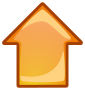 Social Origin/Mobility Variables
Race/ethnicity
Class
Skin color 
Name
Accent
Style of dress
Manners
Conversational ability
Education**
Mark of membership in a particular group 
		not skills or achievement
Education  Status Groups
Associated groups sharing common cultures/sub-cultures: share a sense of status equality based on participation in common culture    
** a fundamental senses of identity: others can not participate comfortably  basis for exclusion
Status Group Characteristics
Style of language
Taste of clothing/decor
Manners
Conversational topics
Opinions
Values
Preferences in sports, media, arts
**Education as a Status Culture
Main activity is to teach status culture: 
vocabulary, inflection, dress, aesthetic tastes, values and manners
Create and process “products” (graduates; alumni) that reflect the culture of the institution   **Schools produce distinctive personality types
Education:** Mechanism of Occupational Placement
Screening device: 
Elite  socialized to the dominant culture  groomed to  take leadership positions
Elite select new members from their status group  “fit in”

Employees  attitude of respect  groomed as subordinates
Lower level employees who are indoctrinated to respect superiority
Elite  Status Group Characteristics
Upper and middle class
White 
Male
Straight
Prestigious universities
**Ascribed group  prime basis for selection
Empirical Evidence
Distinctions among status groups; class and ethnicity
Status groups occupy different occupational positions